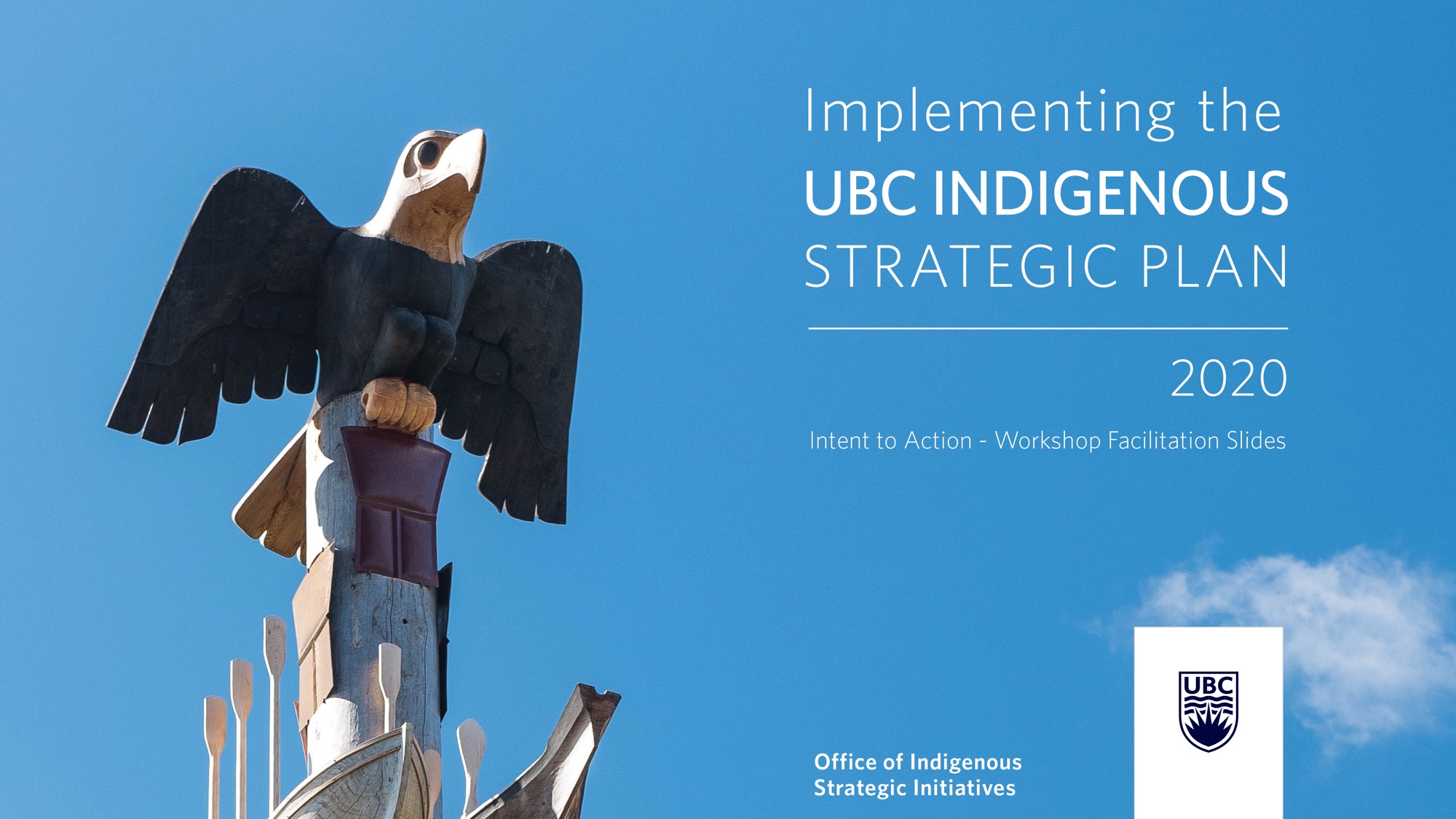 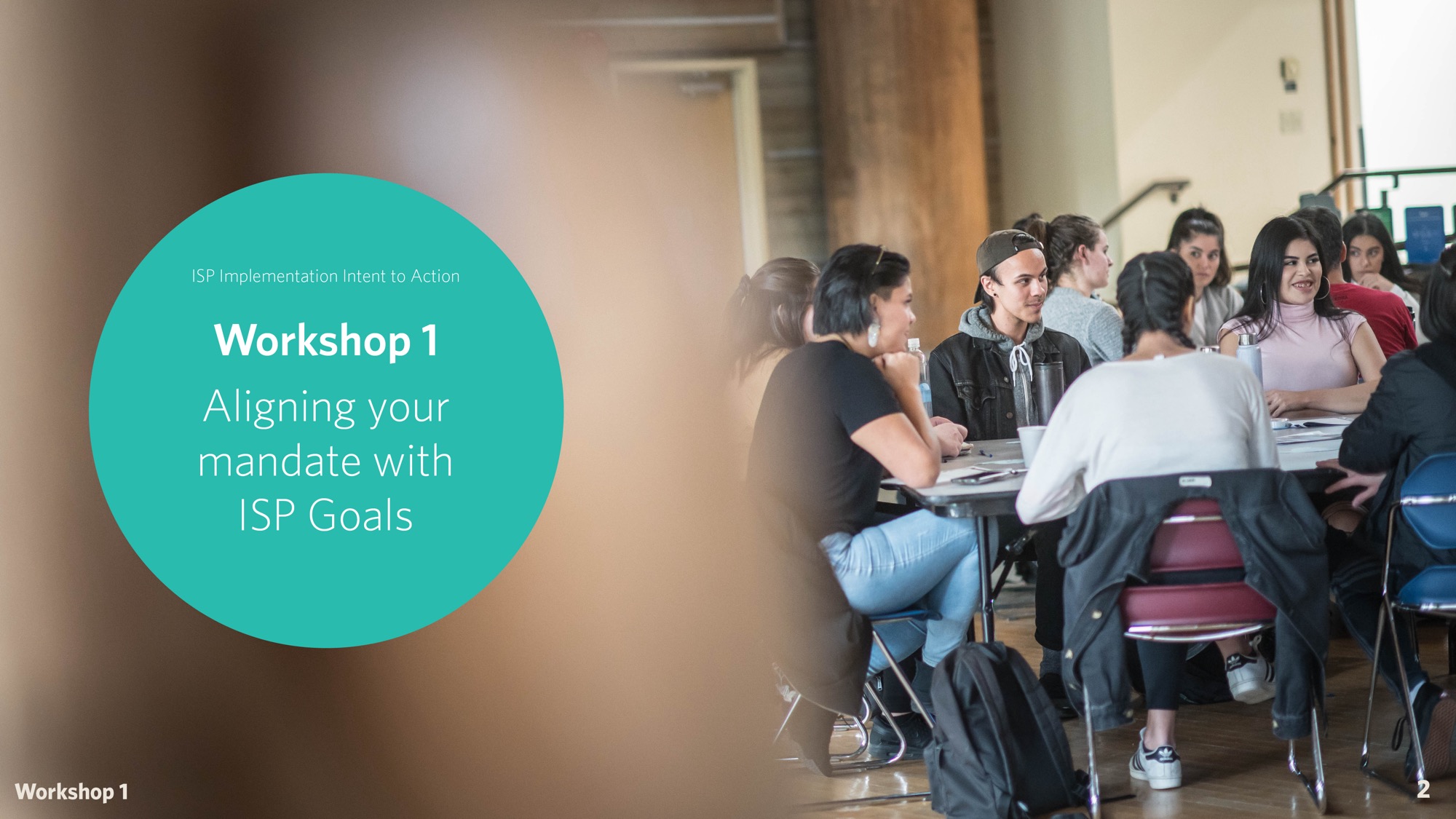 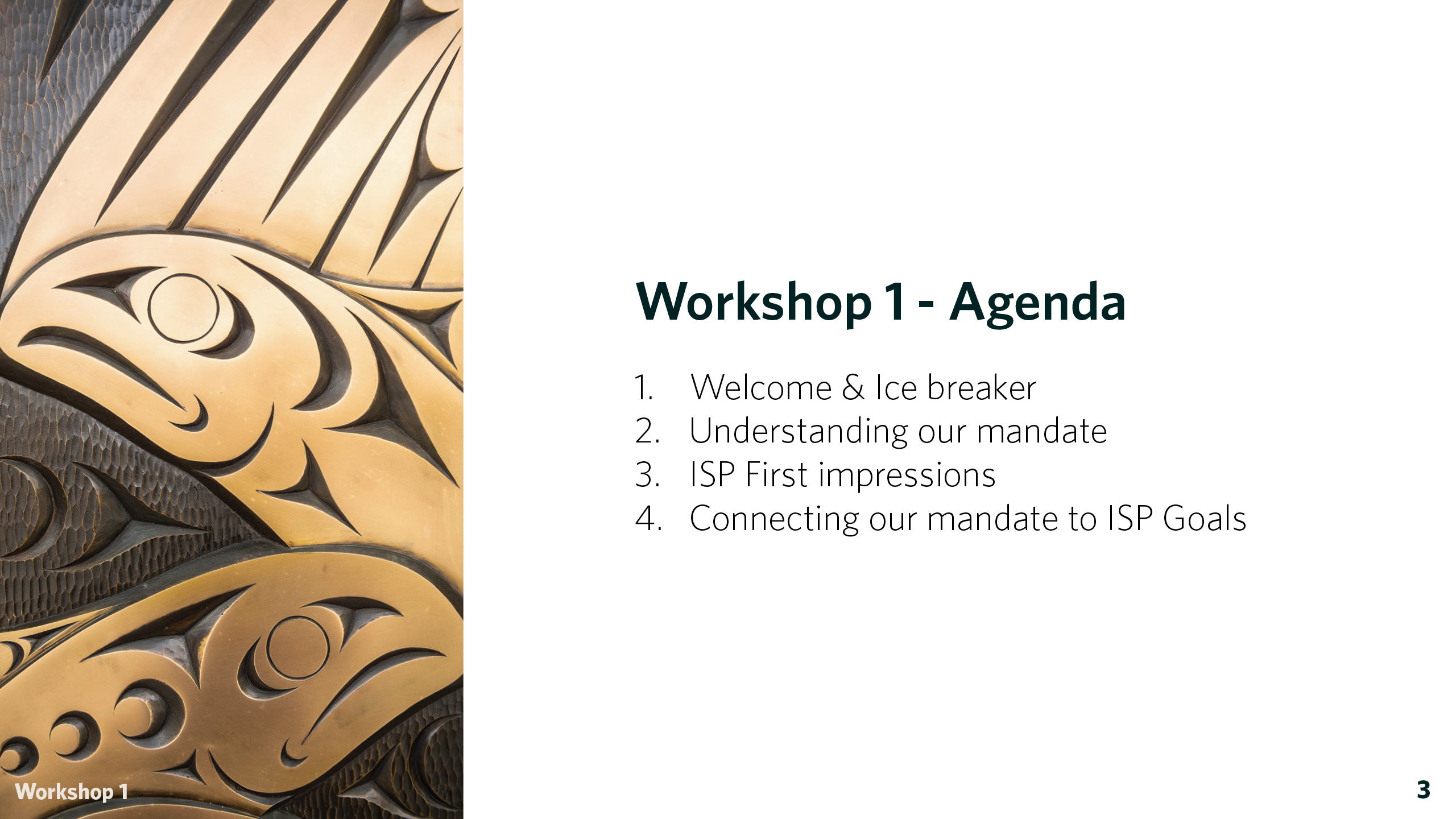 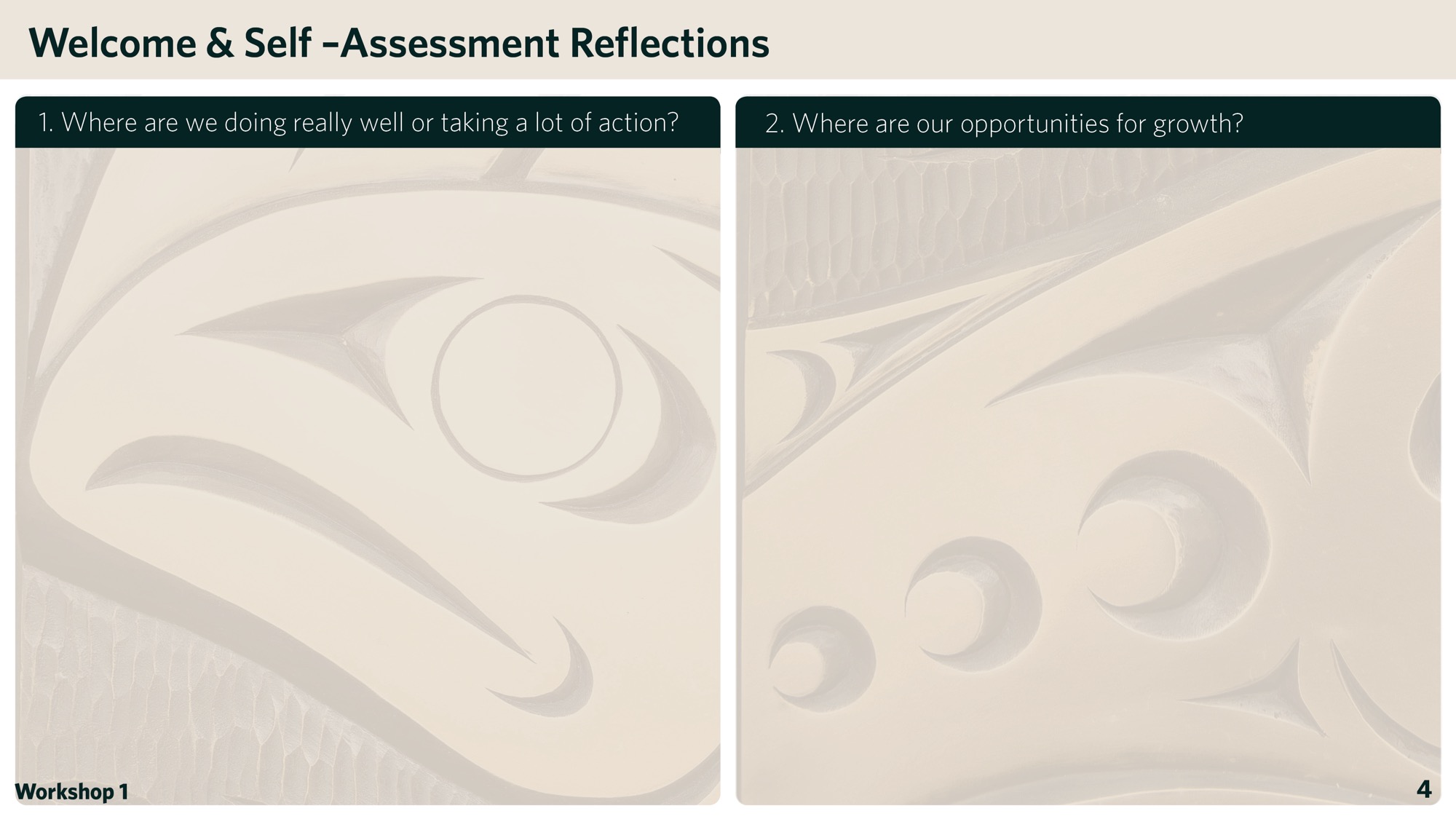 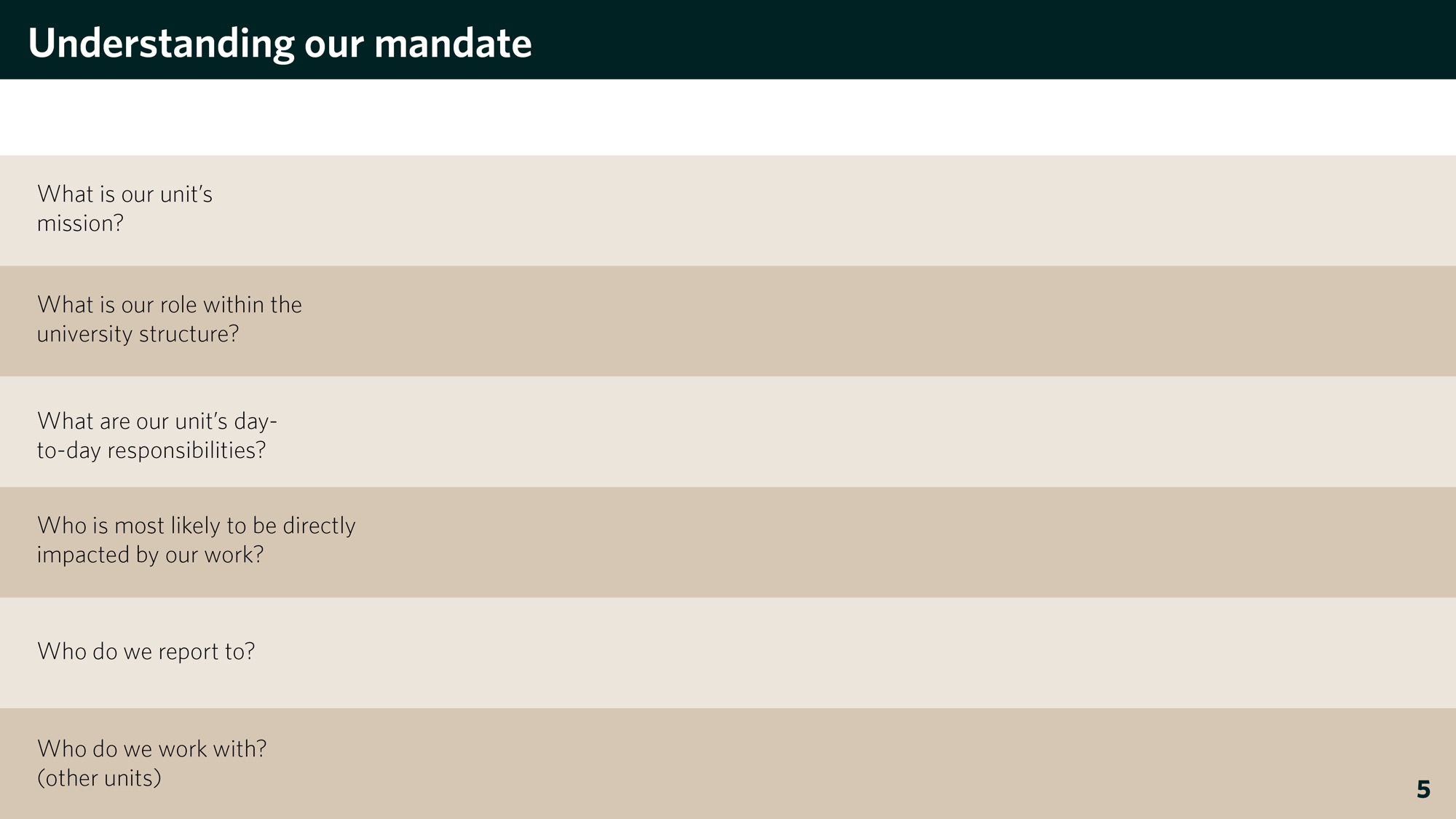 [Add your unit’s mission statement here or mandate here]
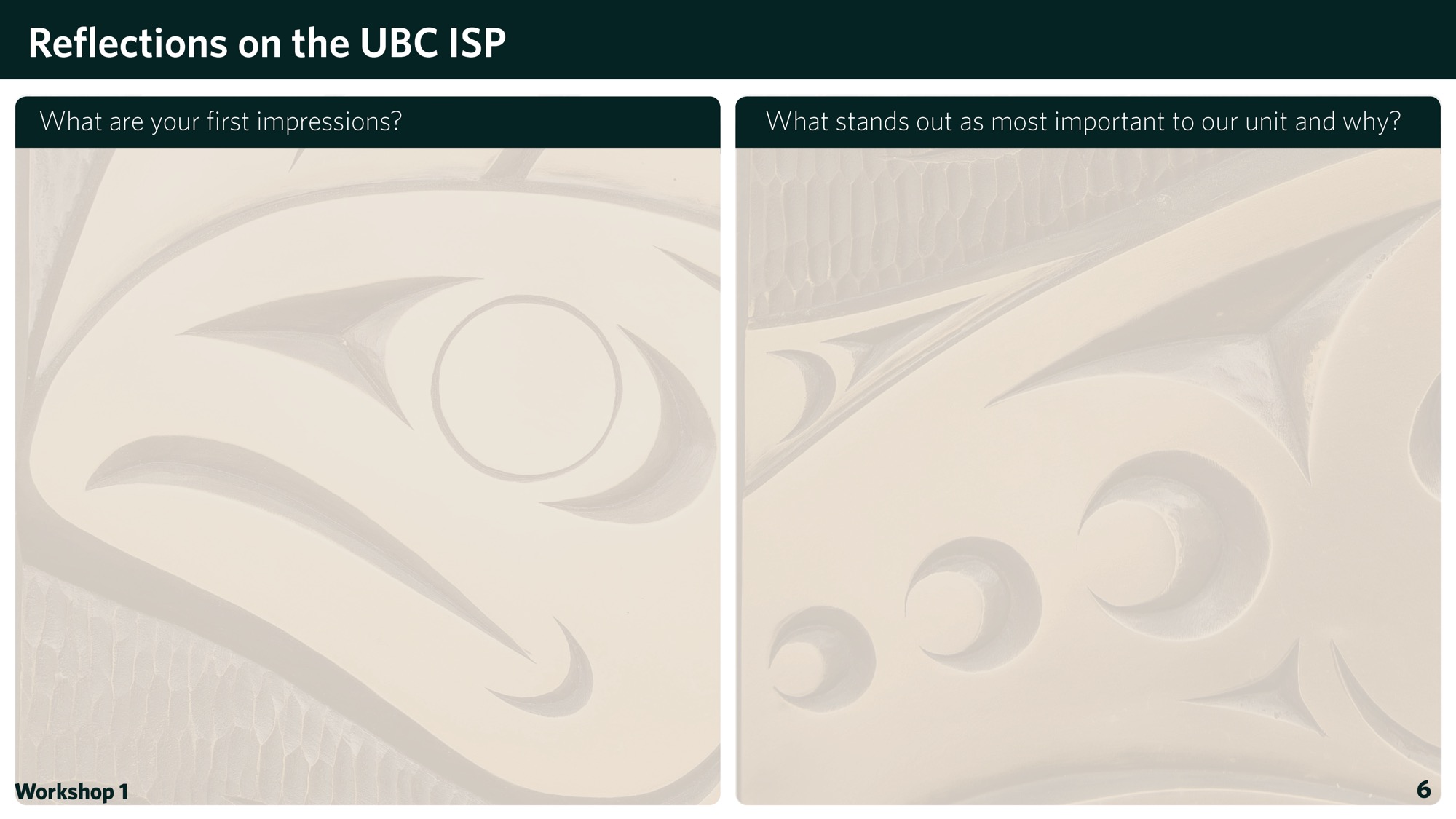 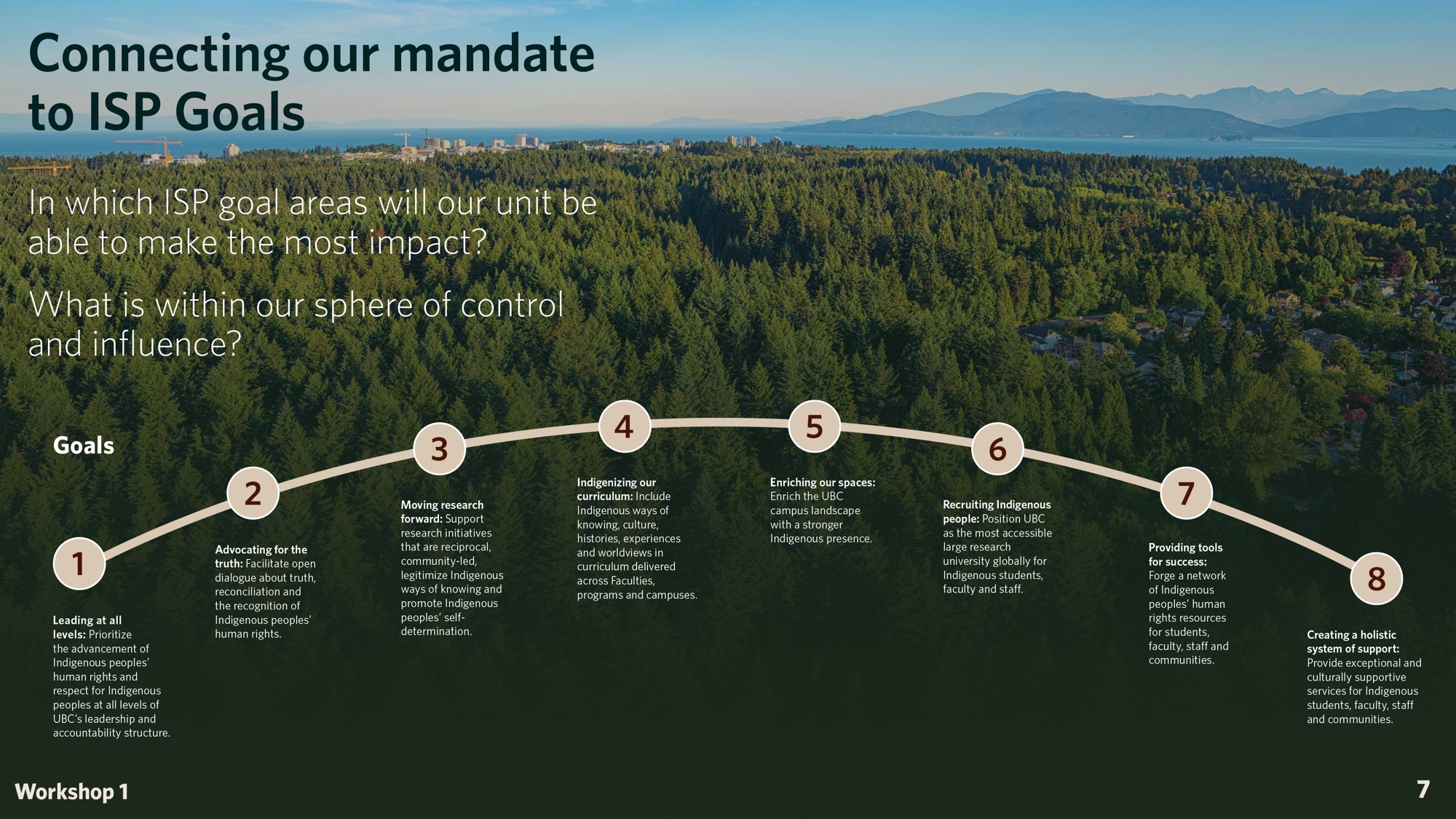 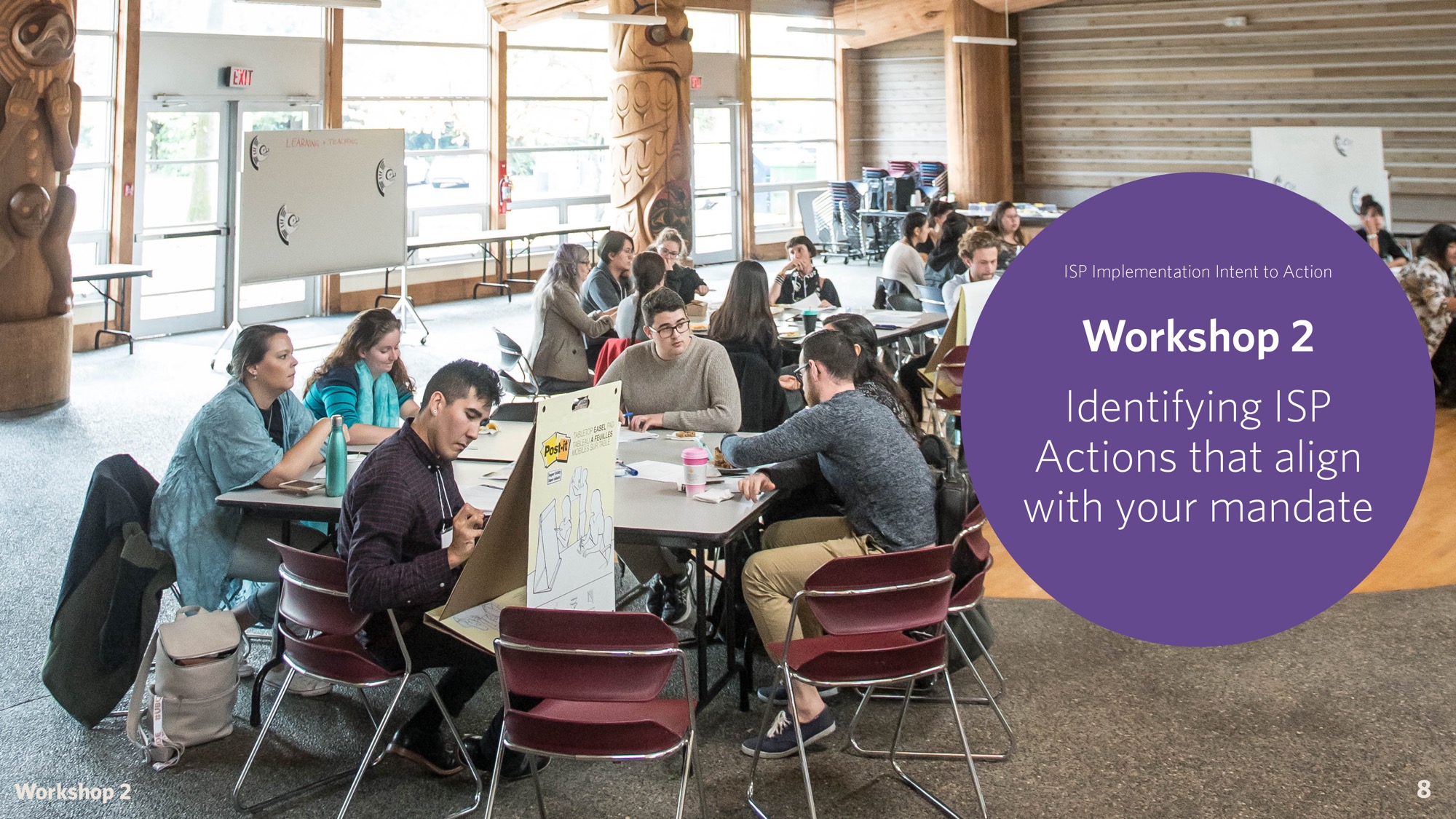 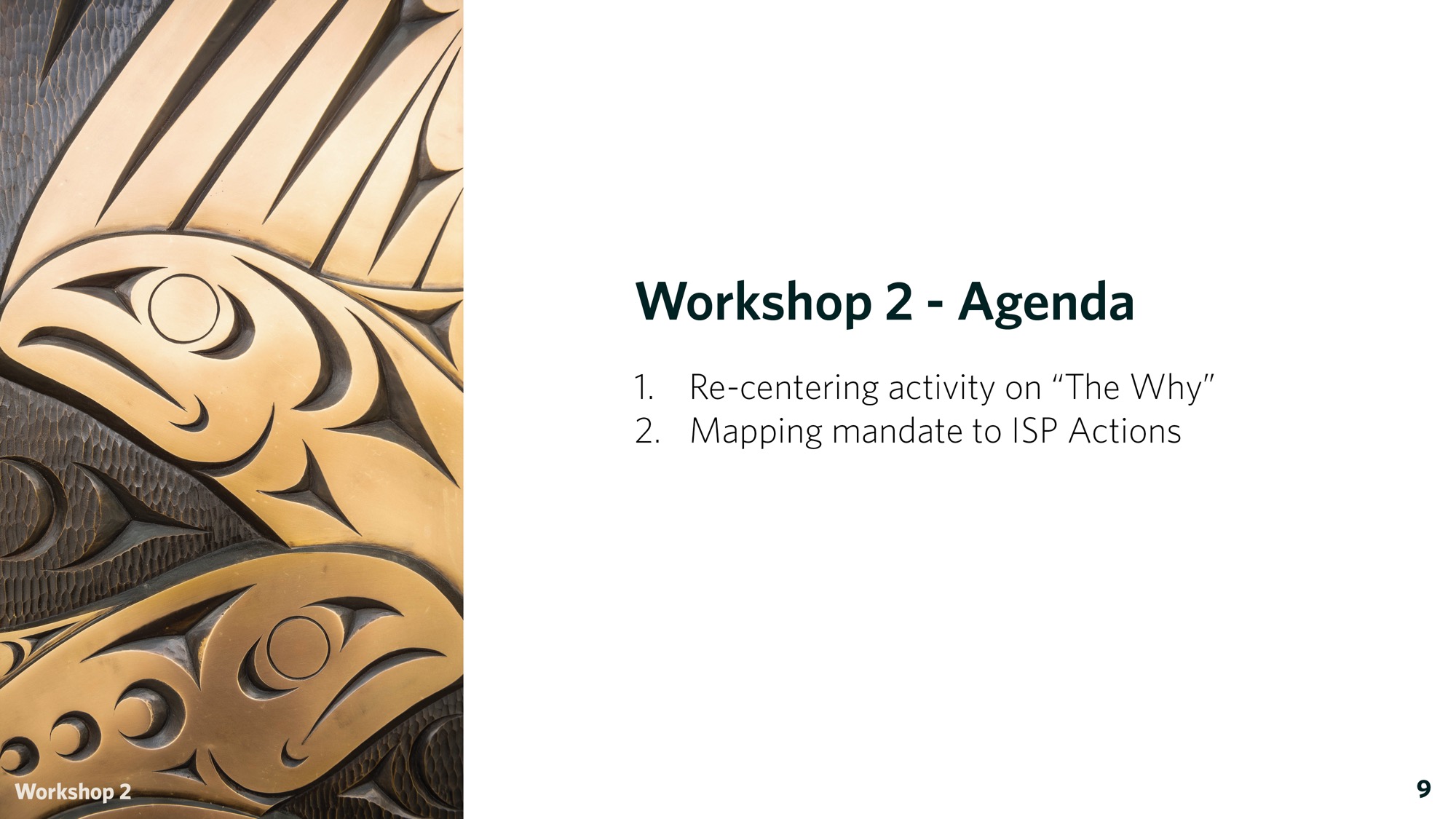 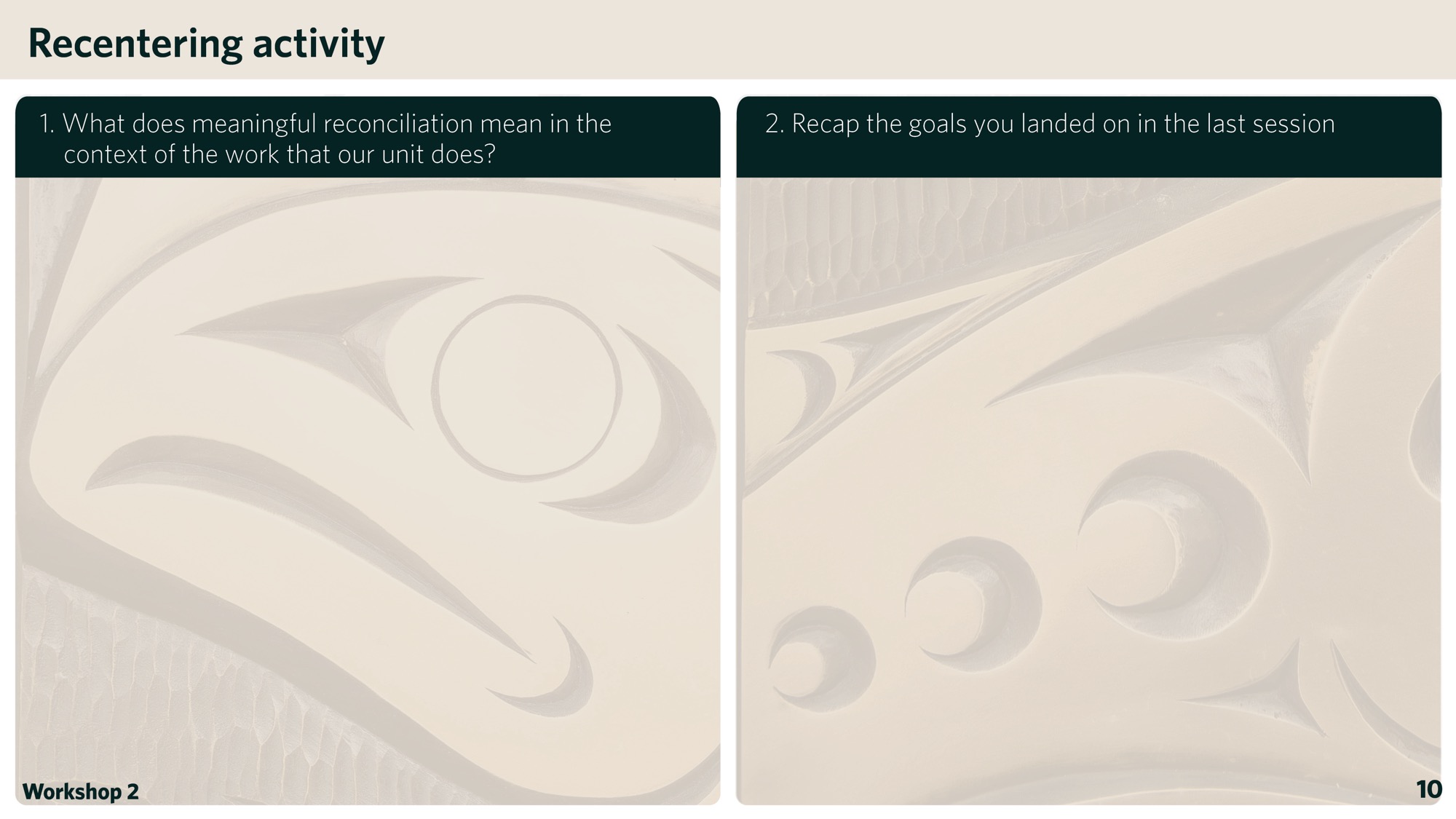 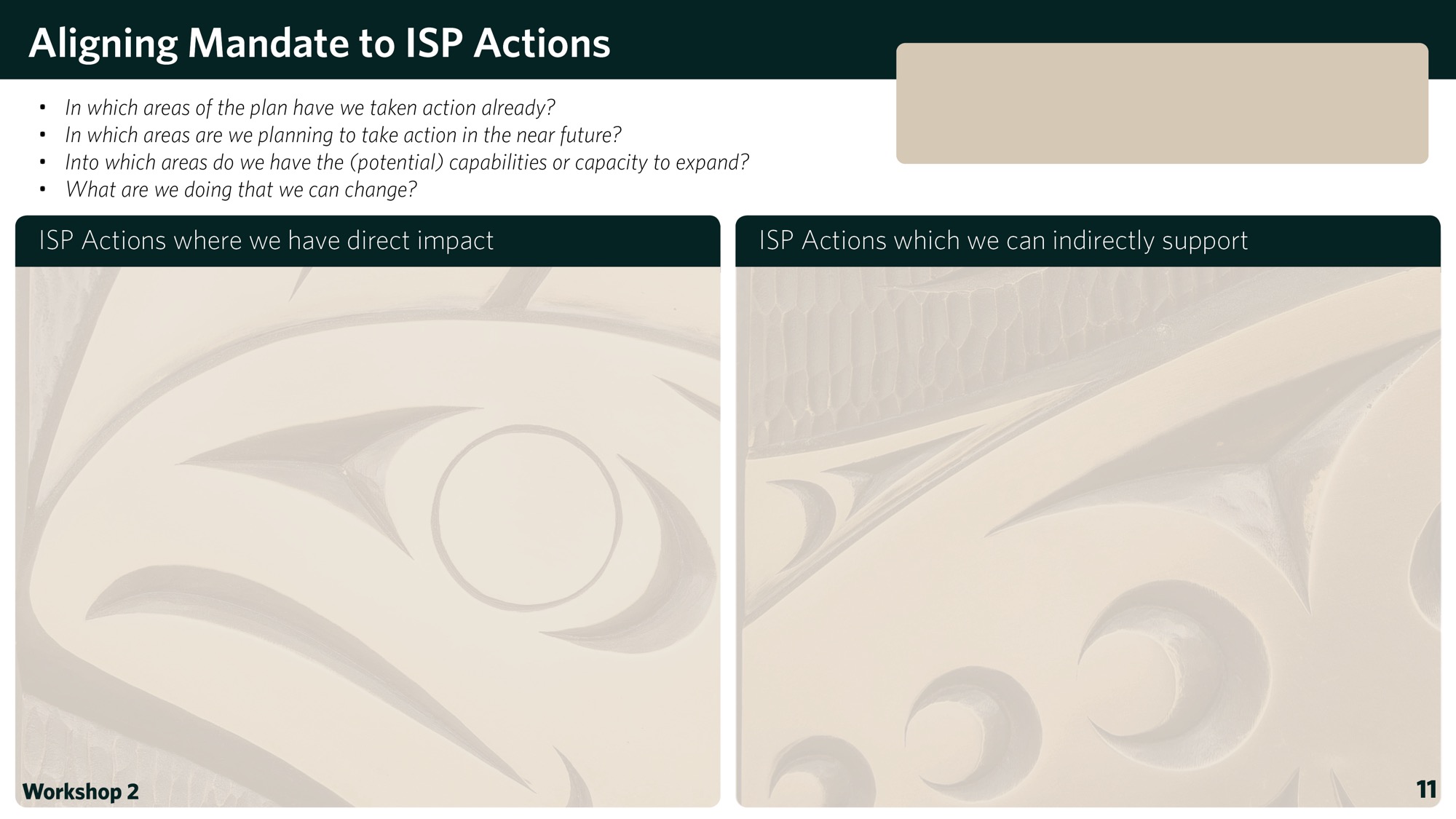 [Insert goal here]
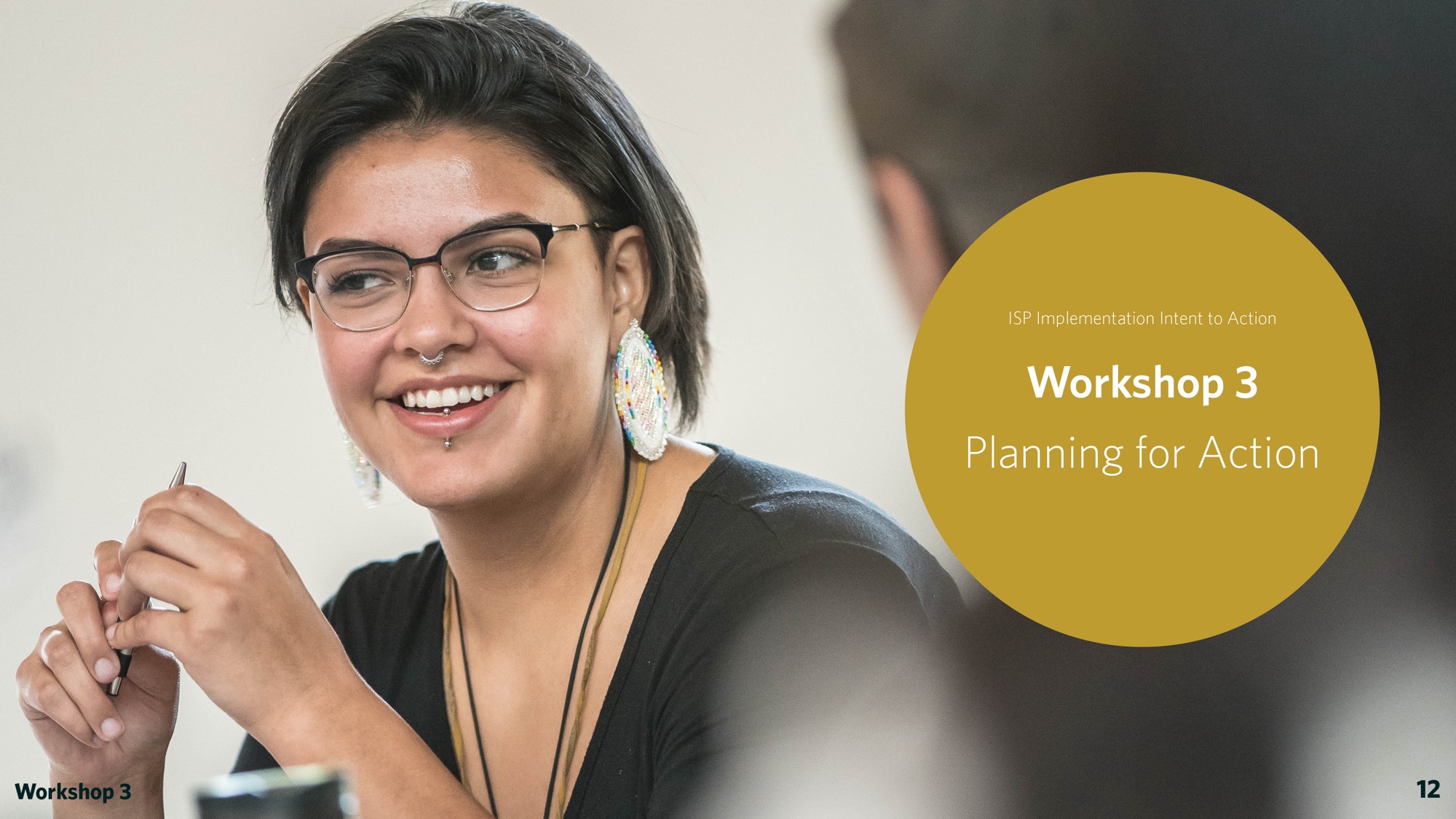 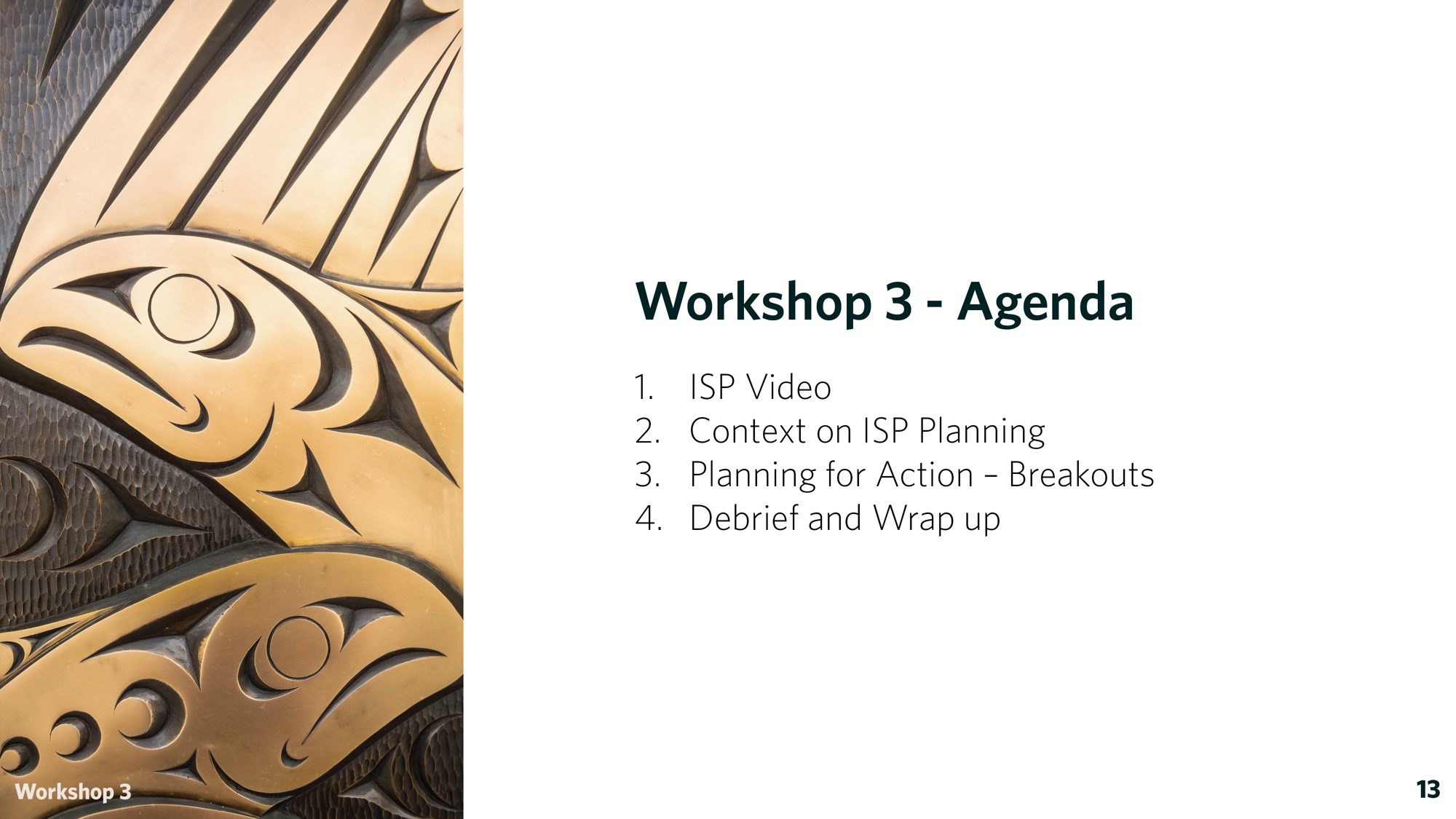 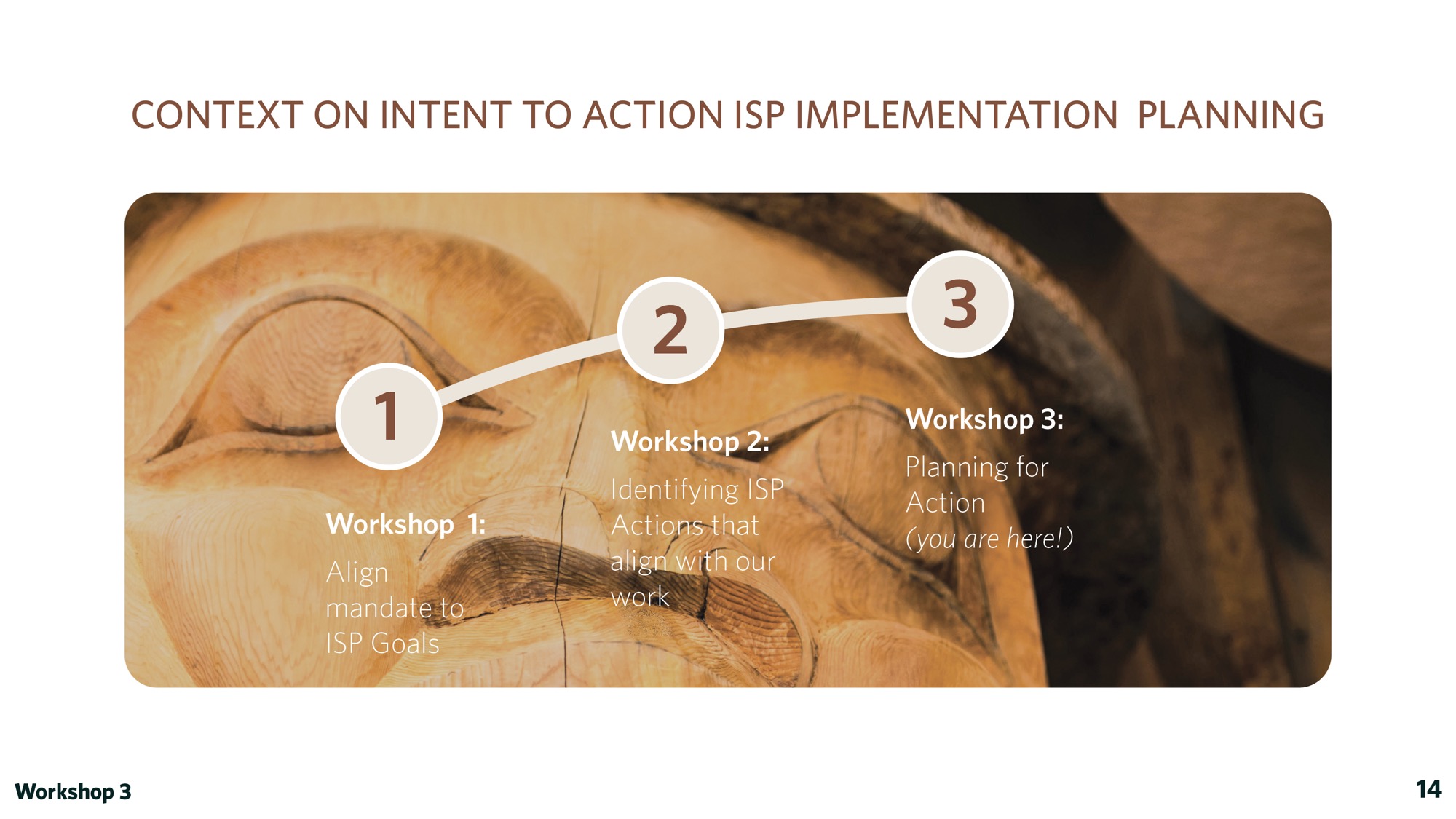 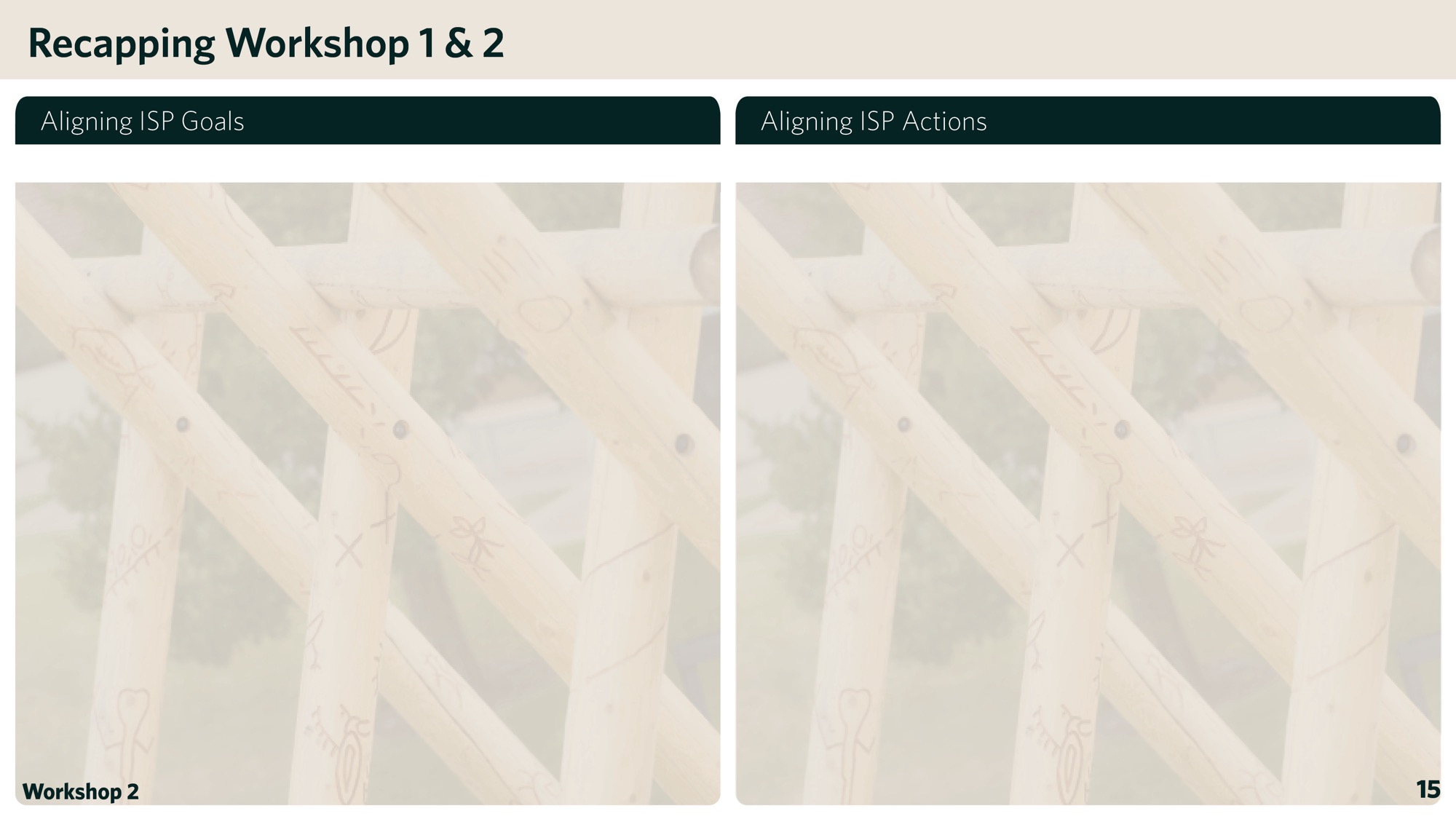 [Insert ISP Goal] + [Insert ISP Action]
[Insert ISP Goal] + [Insert ISP Action]
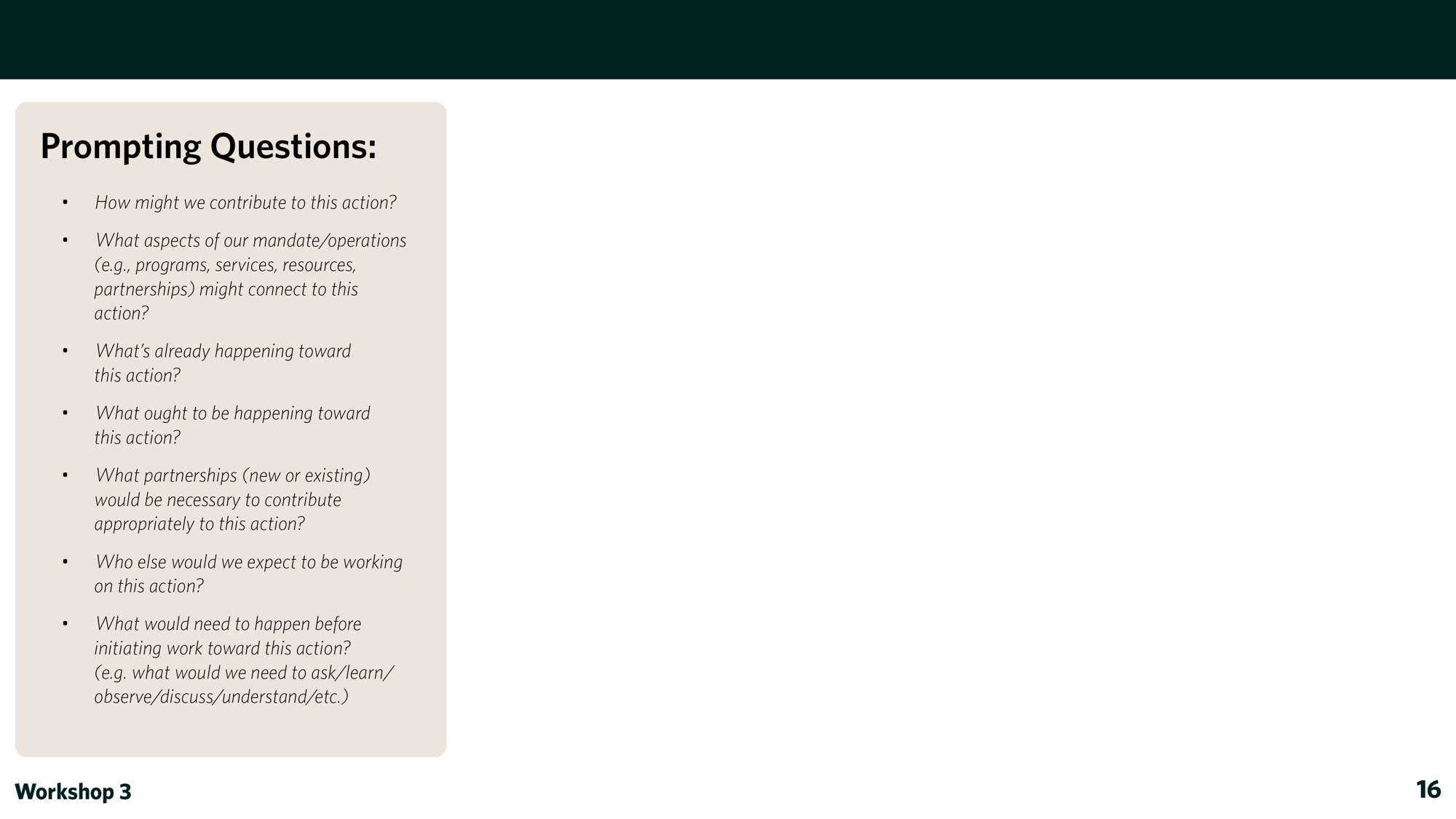 [Insert ISP Goal] + [Insert ISP Action]
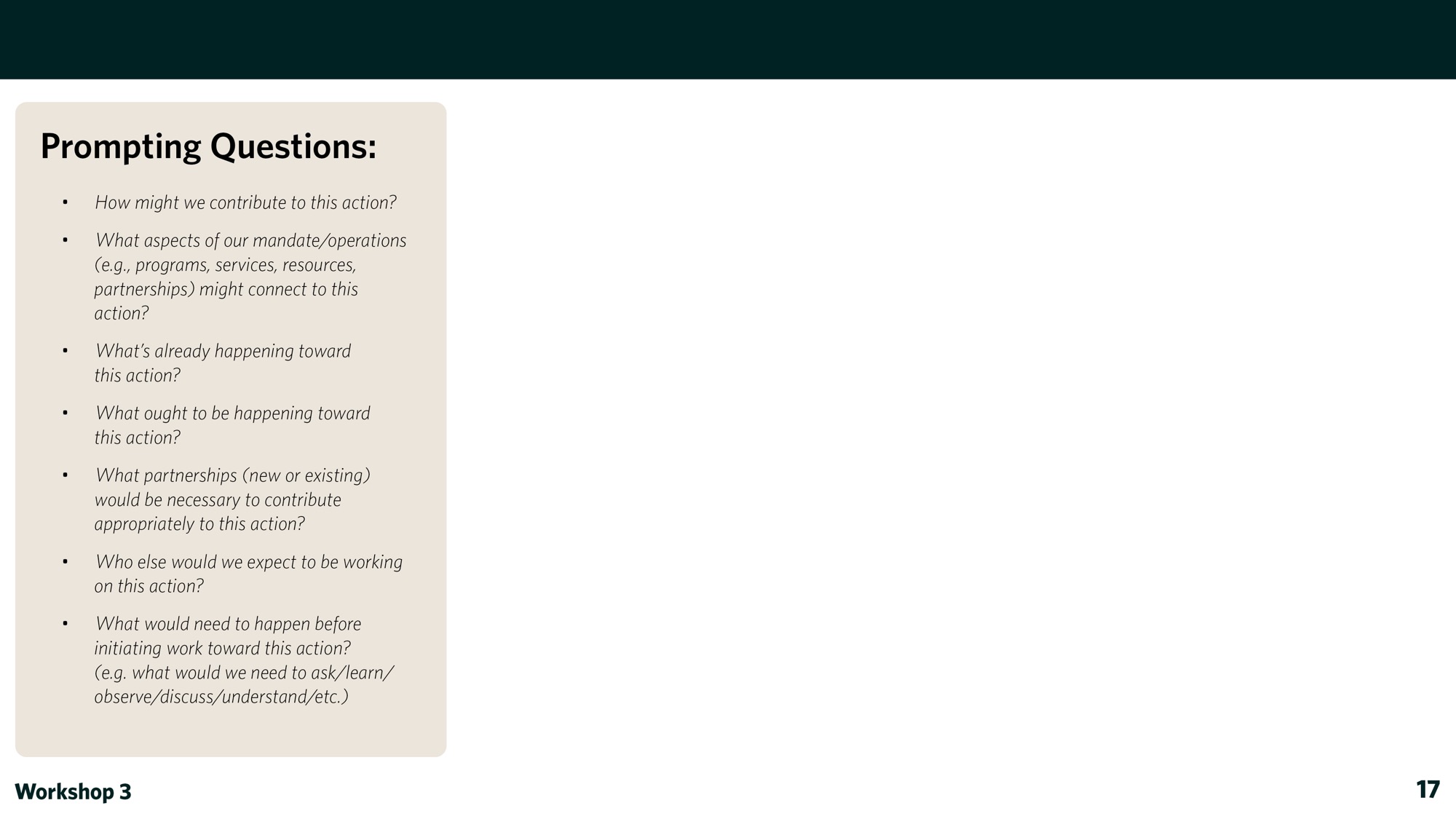 [Insert ISP Goal] + [Insert ISP Action]
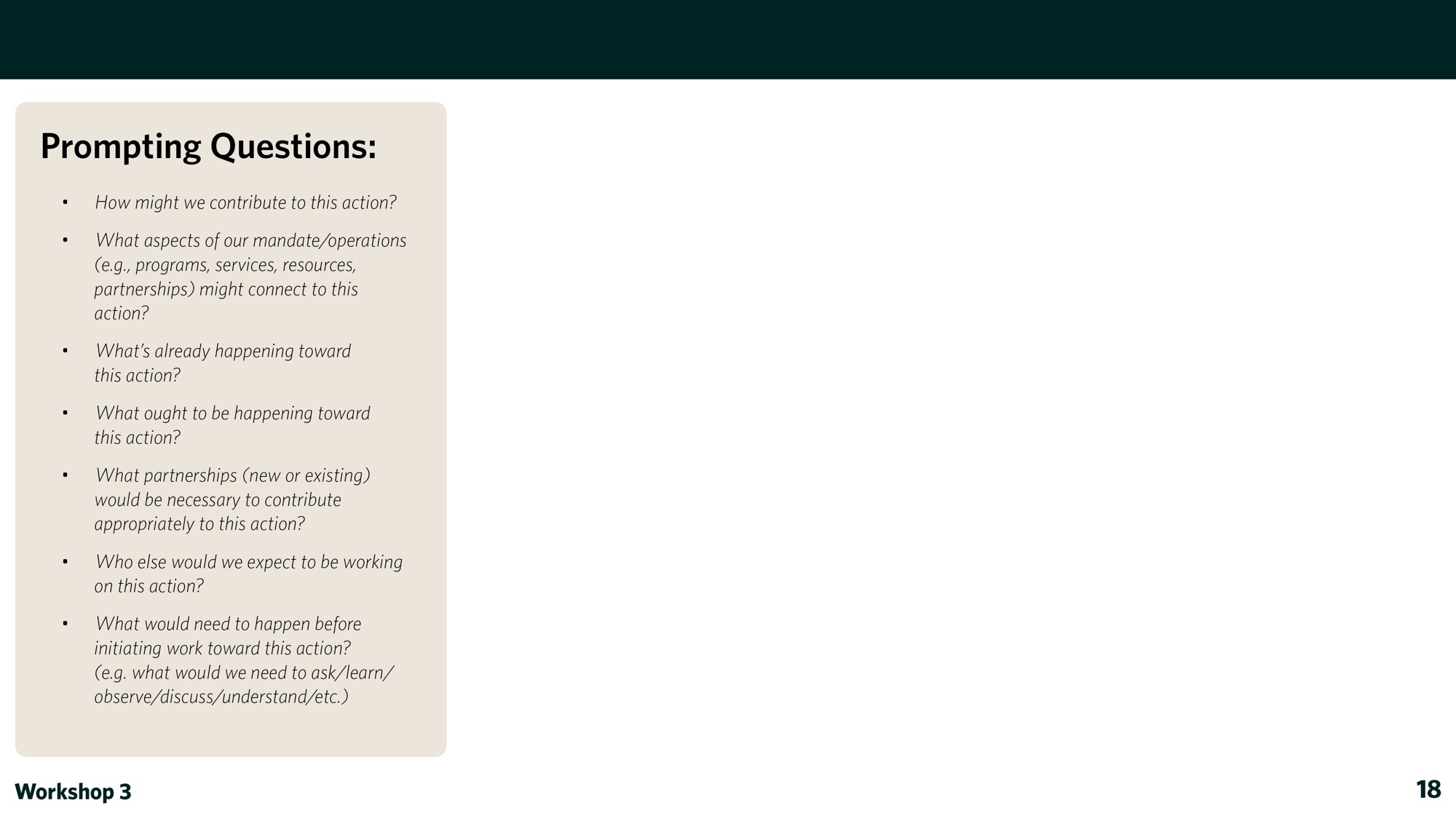 [Insert ISP Goal] + [Insert ISP Action]
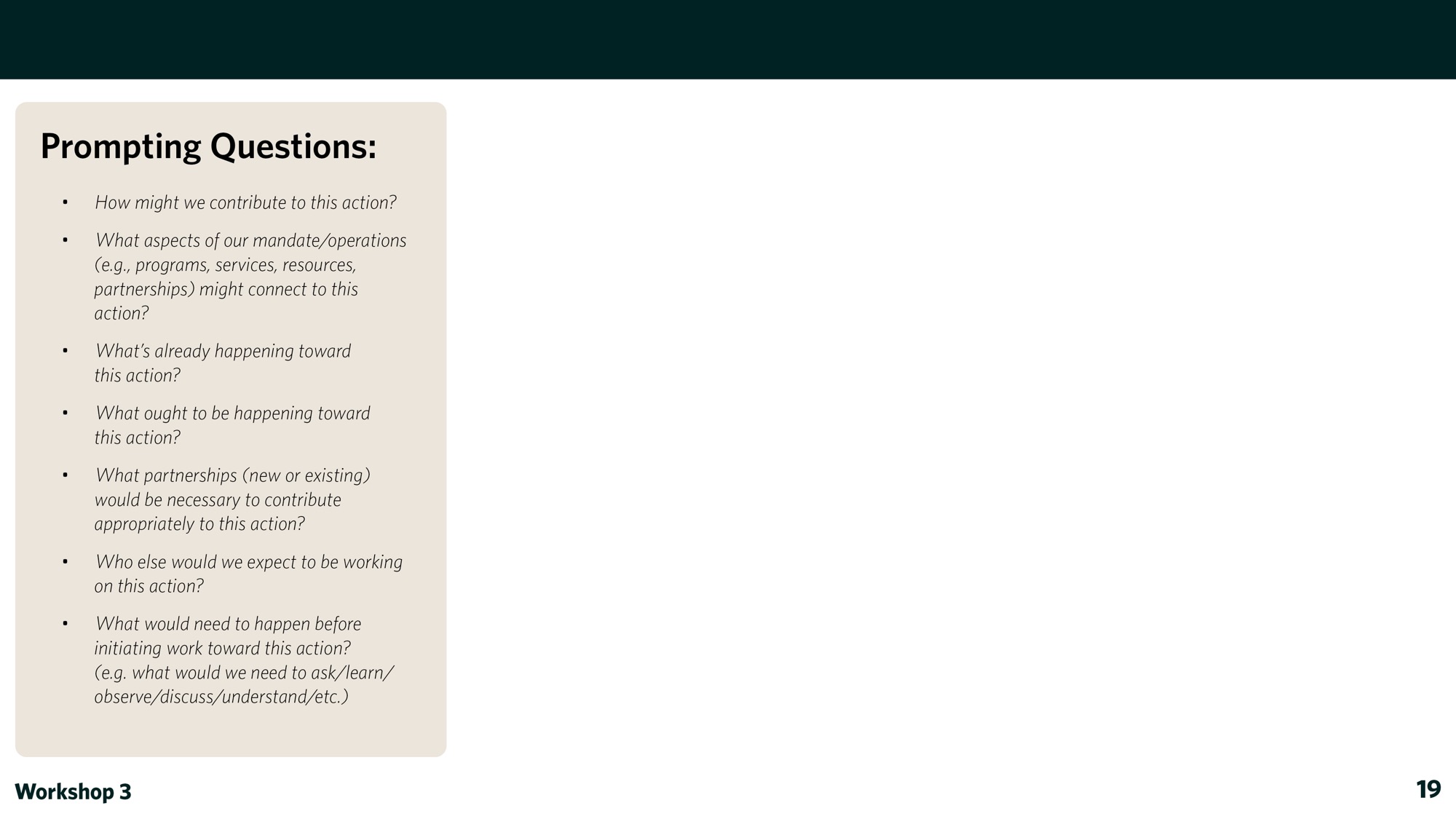 [Insert ISP Goal] + [Insert ISP Action]
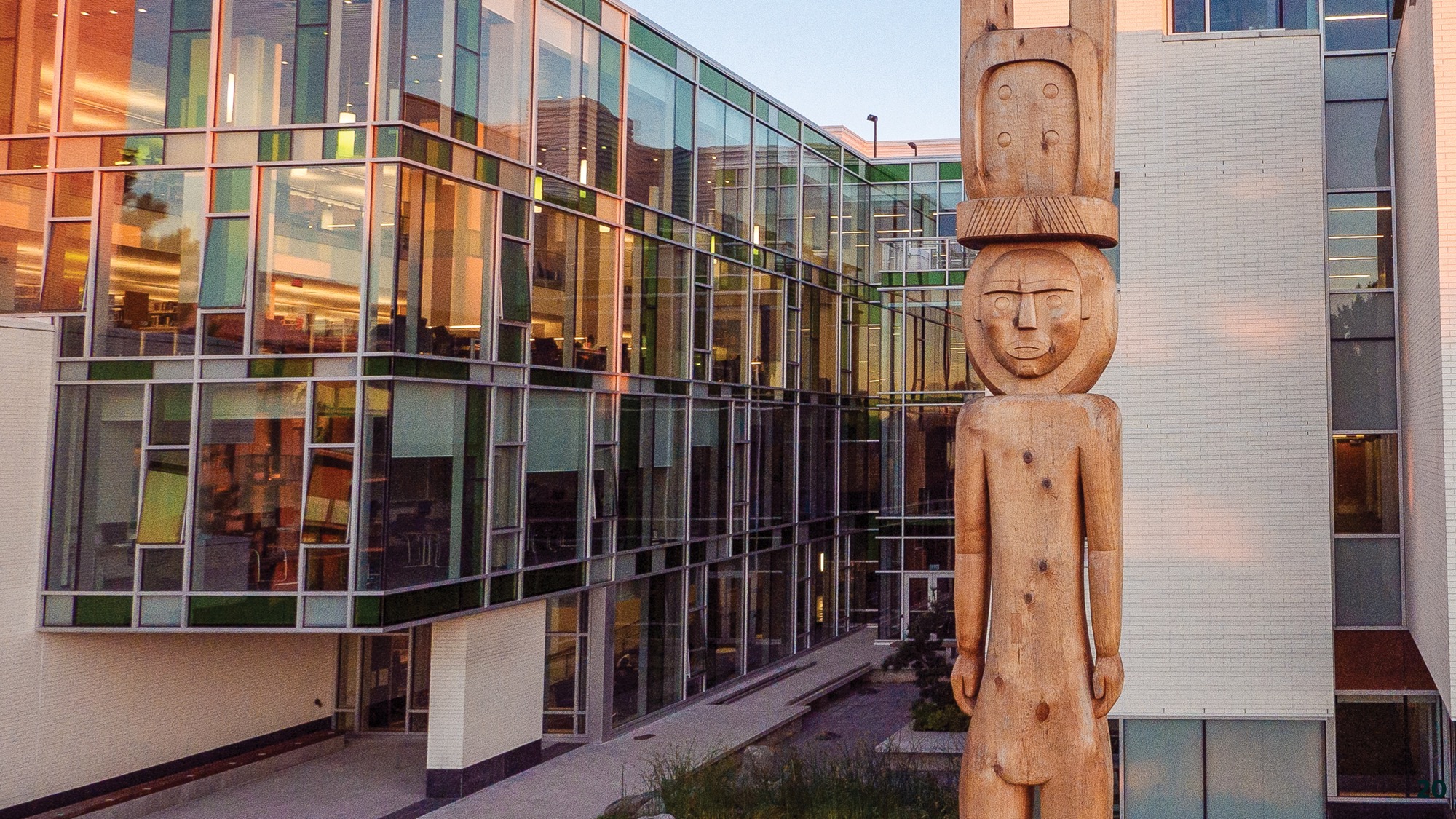